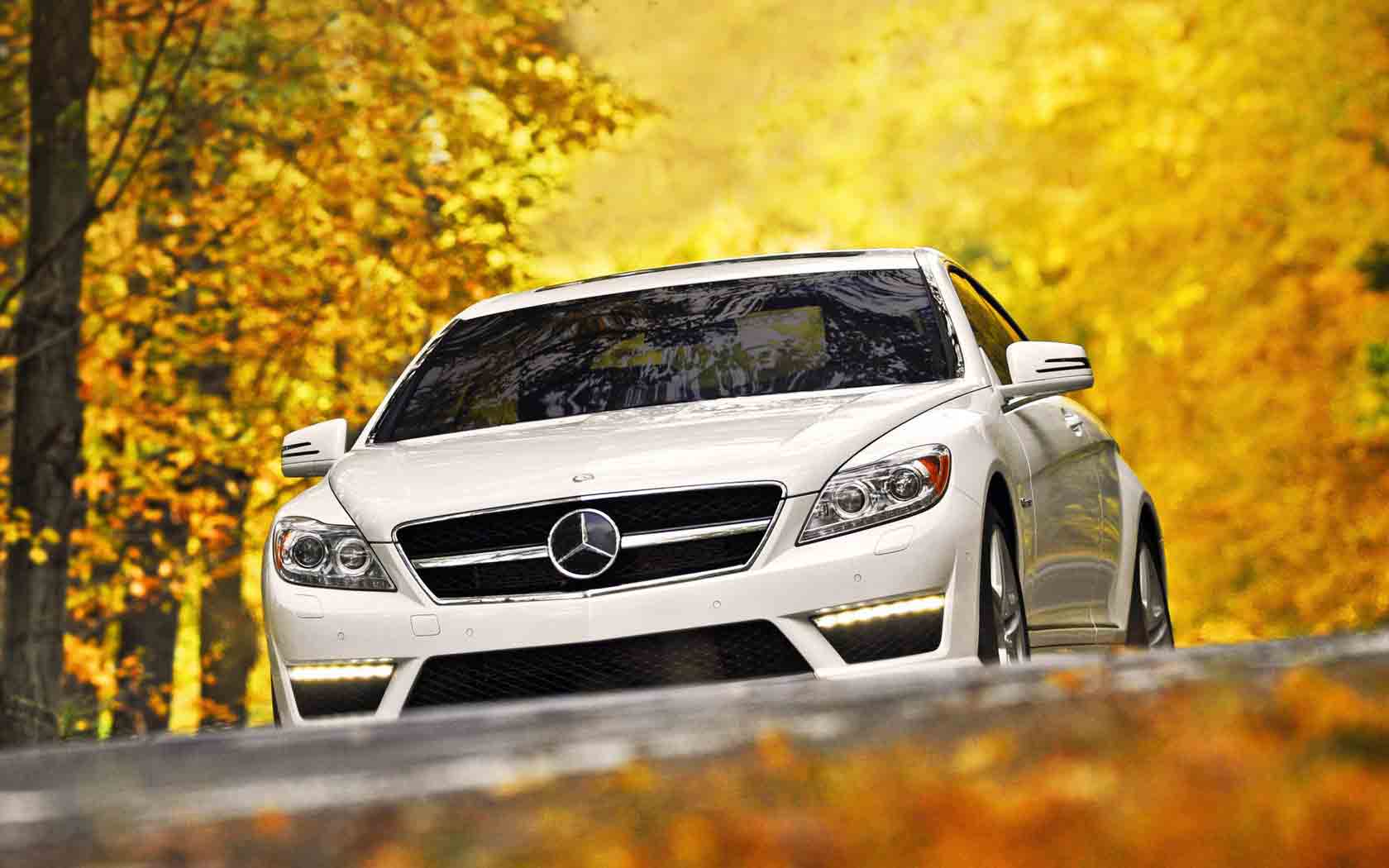 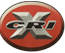 Pune to Mumbai Car Rental Services
Xpress Car Rental India
We Offers Following Benefits…
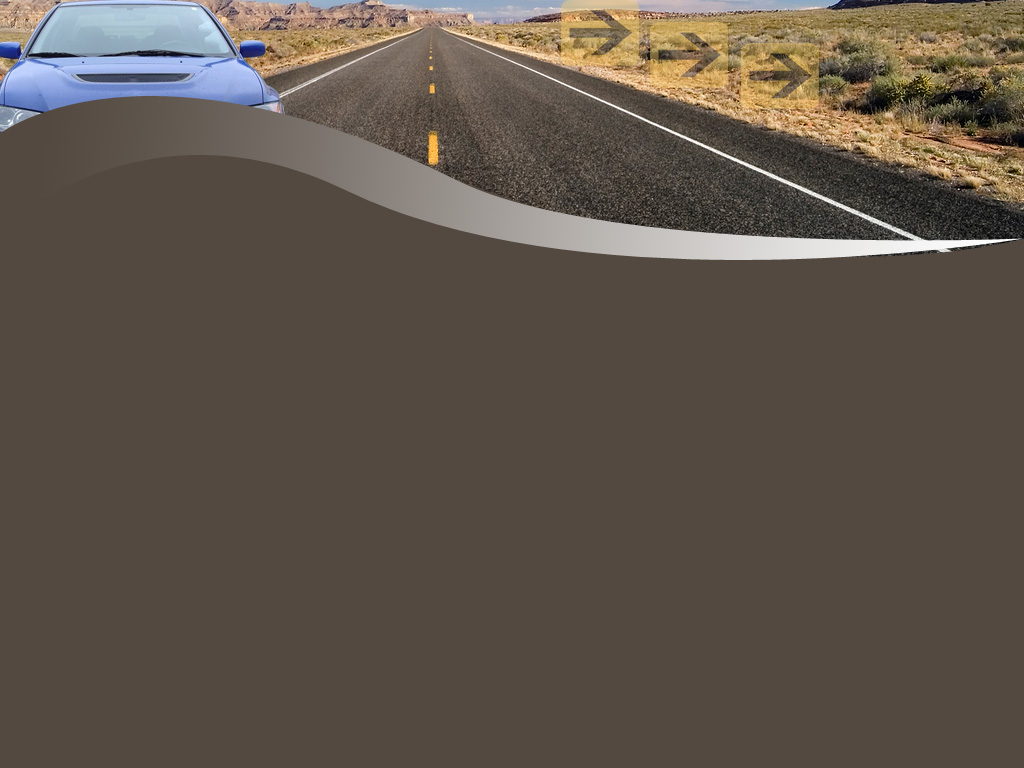 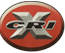 Car Rental Services…
Pune to Mumbai Packages
Car rental packages
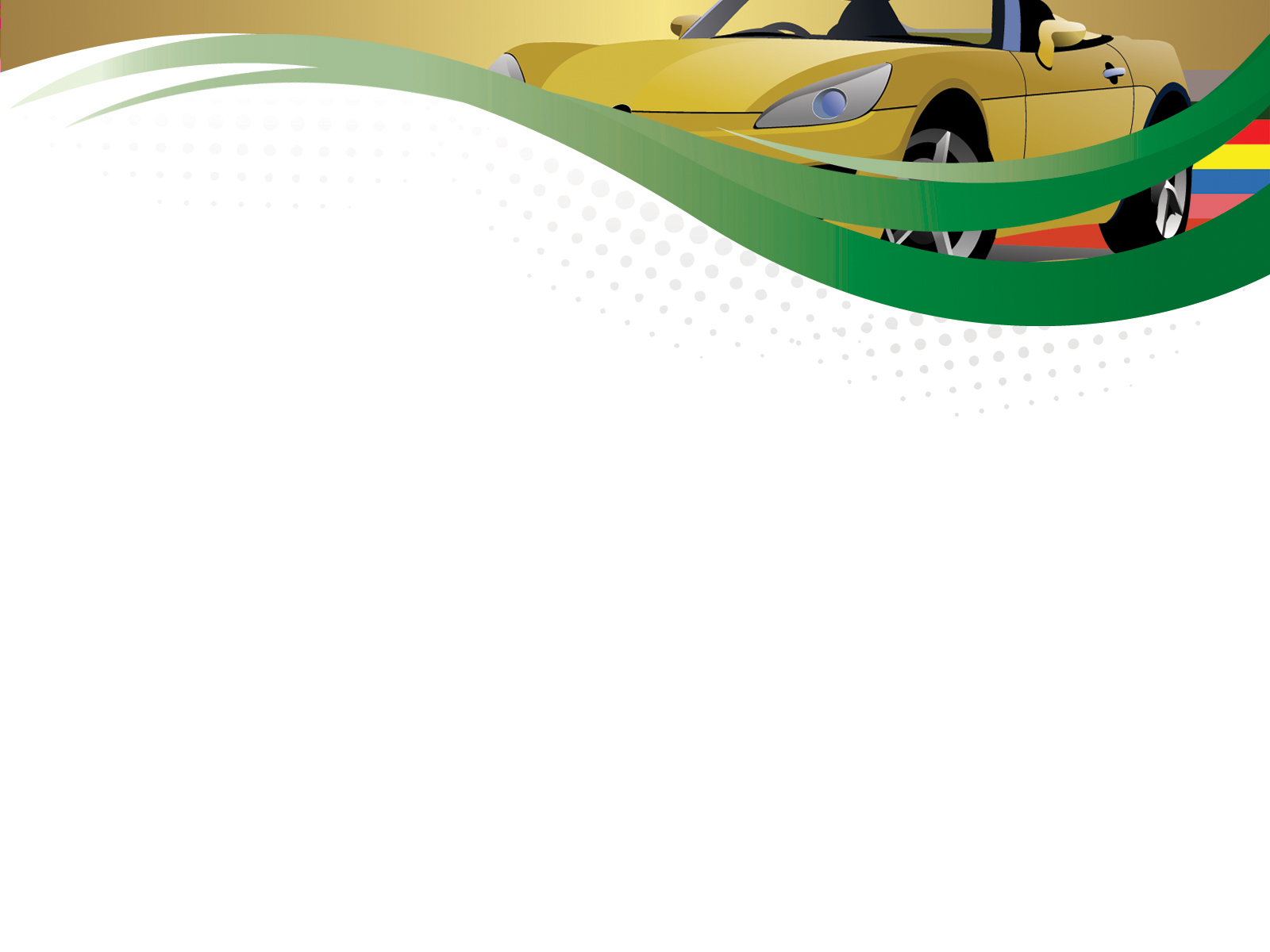 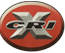 Car Types We Offer…
For more details pune to mumbai airport pick & drop
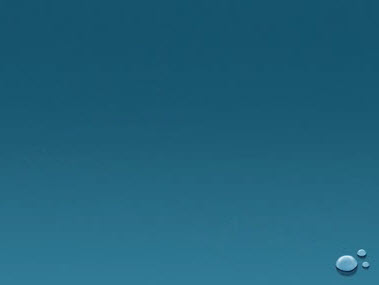 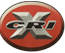 Discount For You…
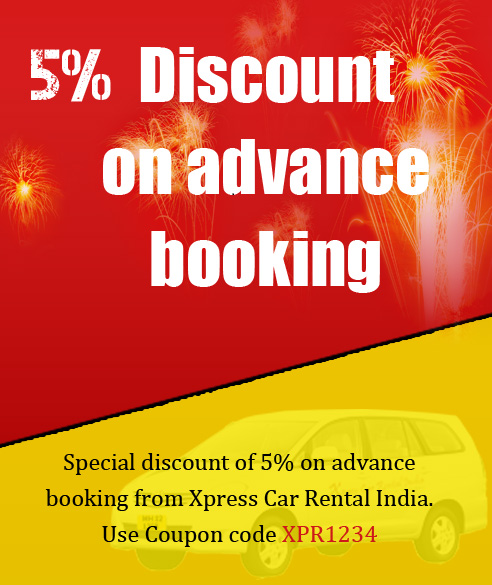 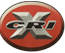 Office Address:

Xpress Car Rental India
Survey No. 148,
Defense Housing Society,
Pune - 4110037, 
Maharashtra.
For More Details

Contact us
Xpress Car Rental India
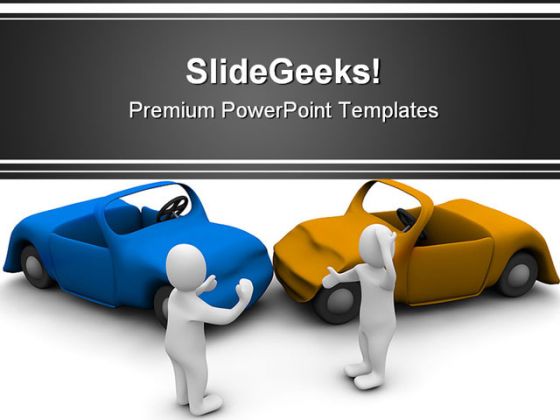 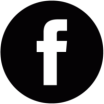 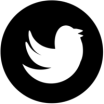 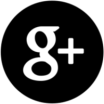 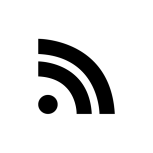